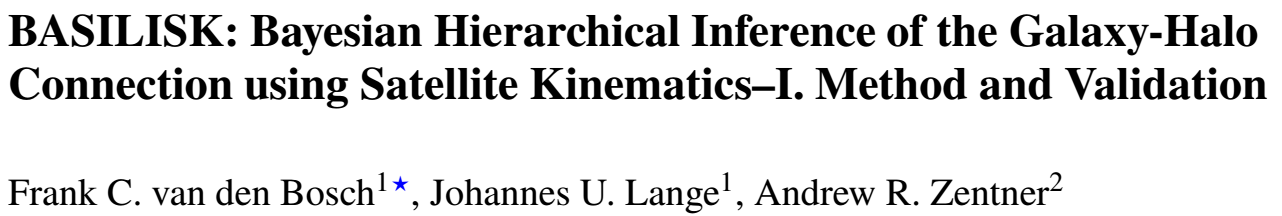 Arxiv: 1908.07547
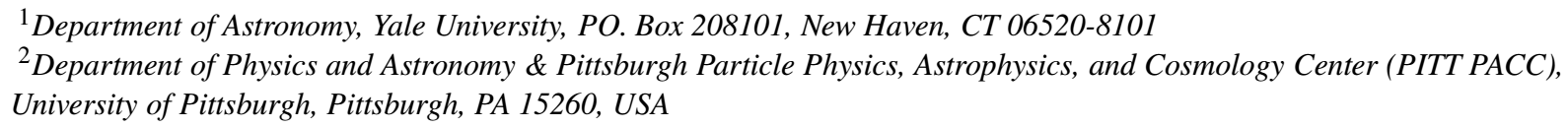 Yangyao CHEN
cyy12345678@163.com
Background
Galaxy-halo Connection
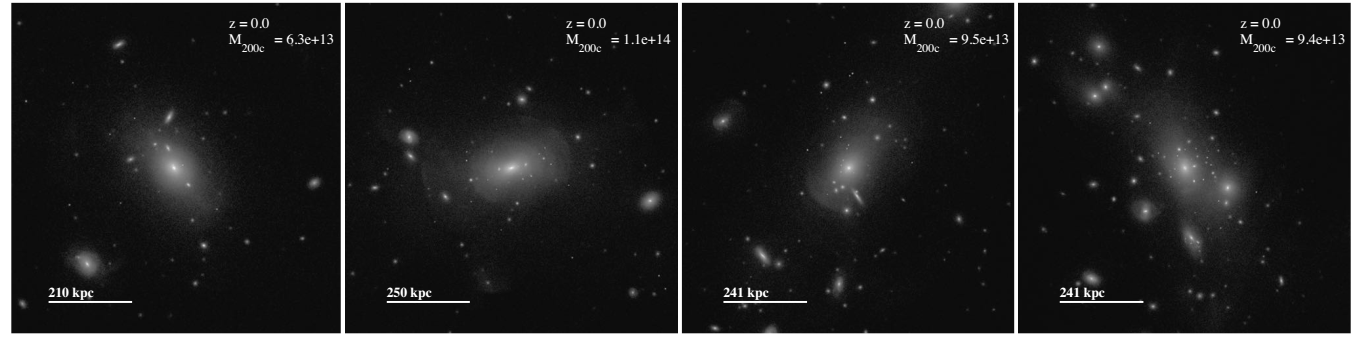 Pillepich A. 2018 (TNG)
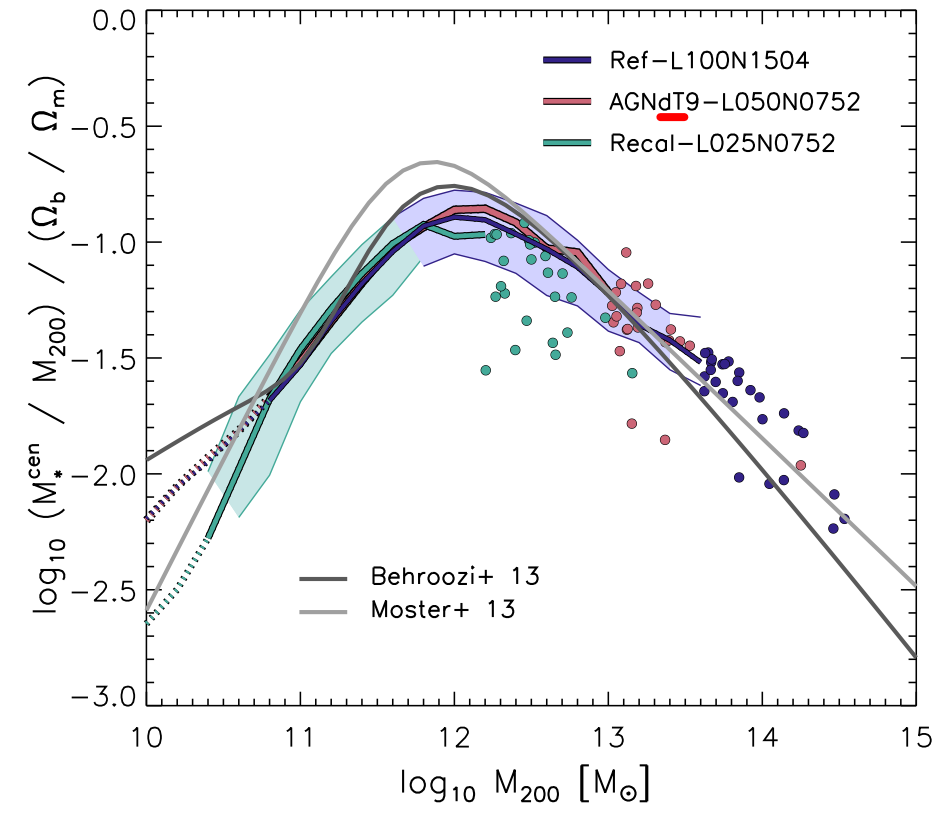 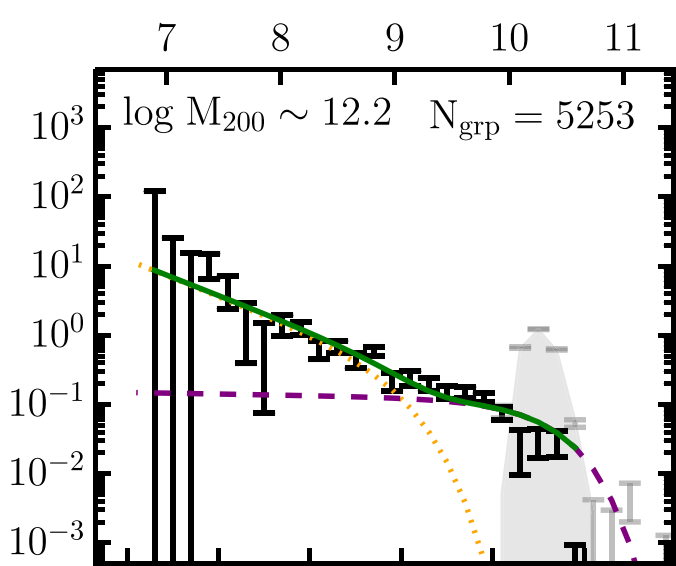 Schaye J. 2014 (Eagle)
Lan T.-W. 2016
Background
Approaches to Find Galaxy-Halo Connection
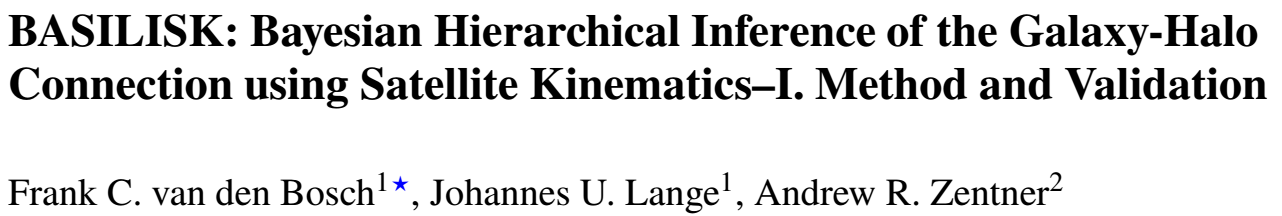 Arxiv: 1908.07547
Method
Forward Bayesian Modelling
Satellite Kinematics Sub-model
Finally, use MCMC to sample the posterior
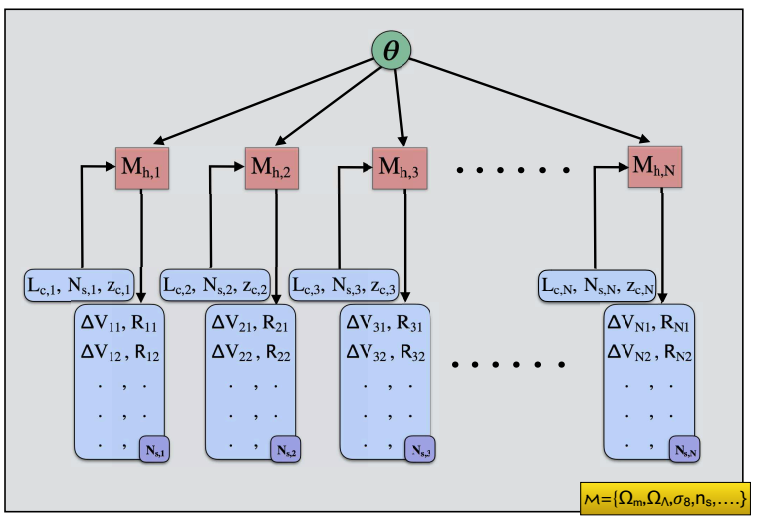 Halo Occupation Sub-model
Observables +
Central and satellite identification 
(similar to the group finders)
Method
Forward Bayesian Modelling
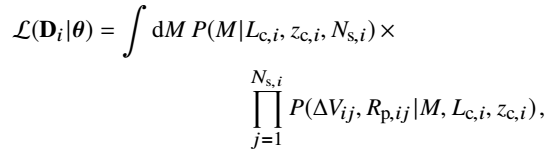 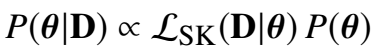 Satellite Kinematics Sub-model
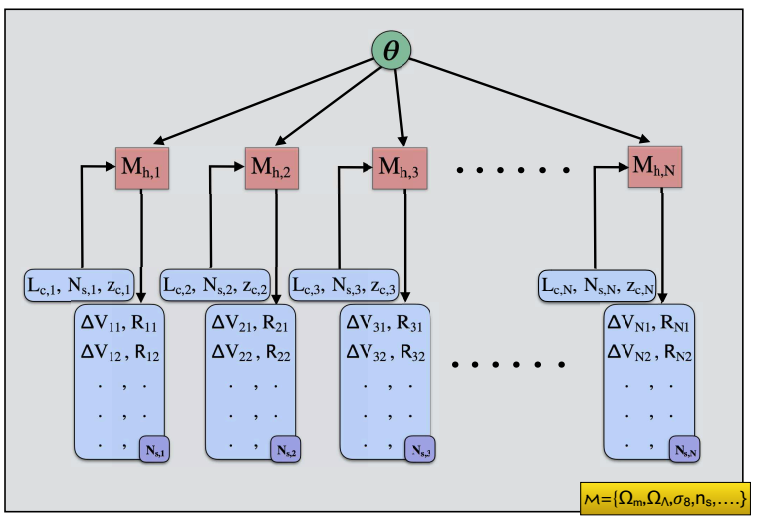 Halo Occupation Sub-model
Observables +
Central and satellite identification 
(similar to the group finders)
Method
Sub-model I. Halo Occupation
Parametric form 
of conditional lumin function for satellite 
+ Possion sampling 
+ Interlopers modelling
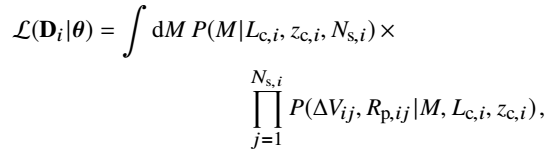 Hierarchical in 
hierarchical
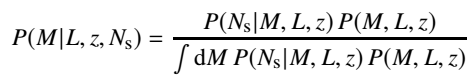 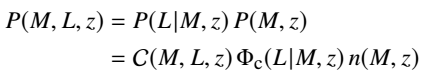 Halo Occupation Sub-Model
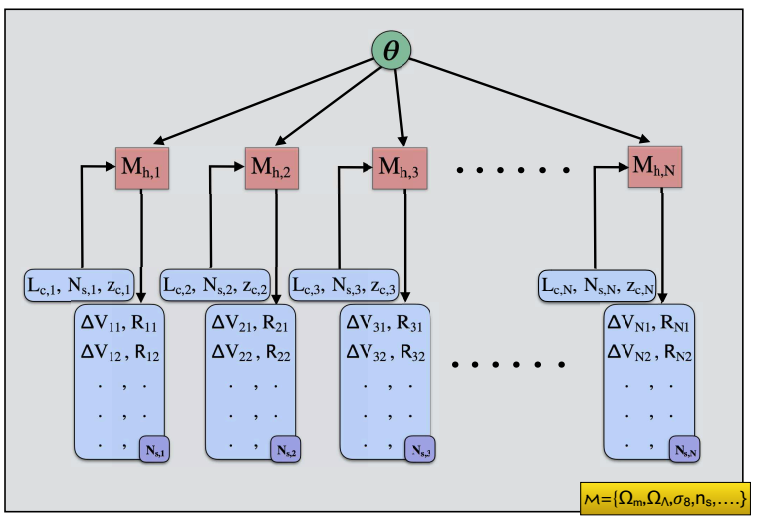 Survey incompleteness
Parametric form 
of conditional lumin function for central
Halo Mass Function from N-body
Method
Sub-model II. Satellite Kinematics
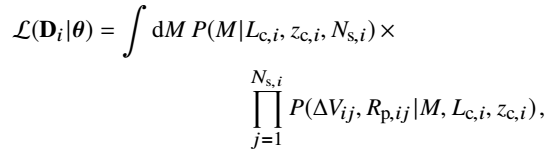 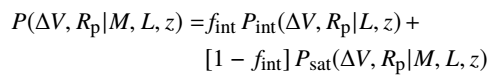 Satellite Kinematics Sub-model
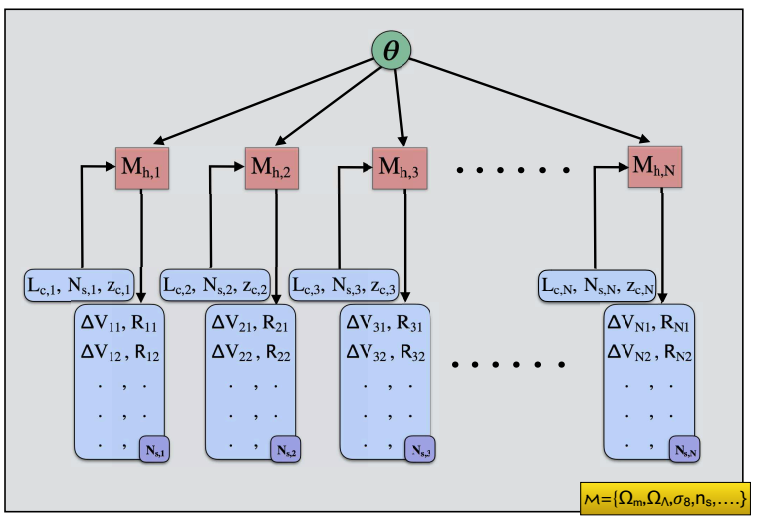 Validation
Three-level Validations
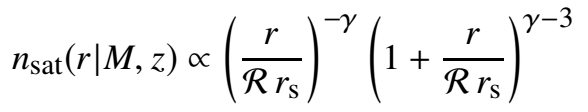 Posterior:
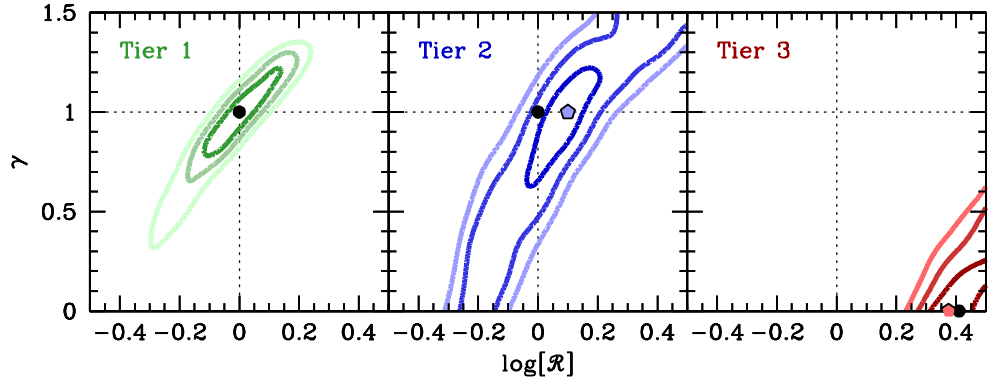 Validation
Three-level Validations
Prediction with parameter posterior from level-2 mock:
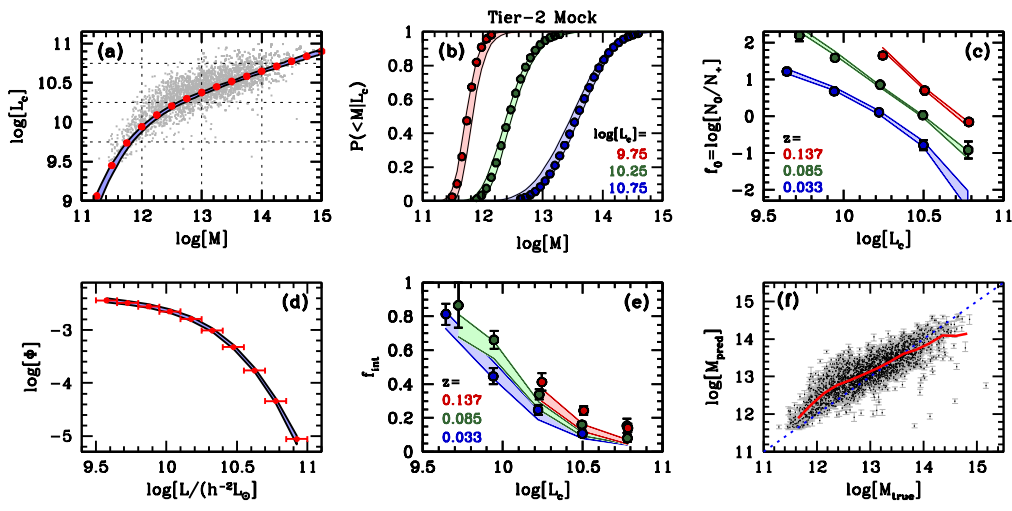 uniform dist. of interlopers 
may wrong
Validation
Advantages of This Work
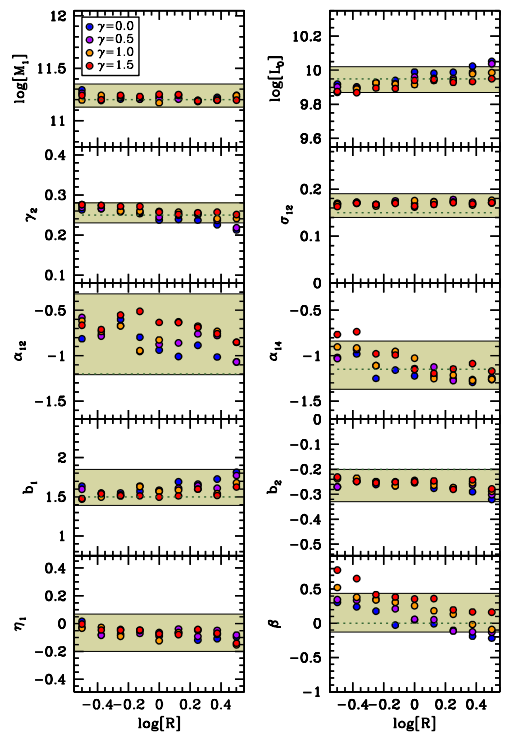 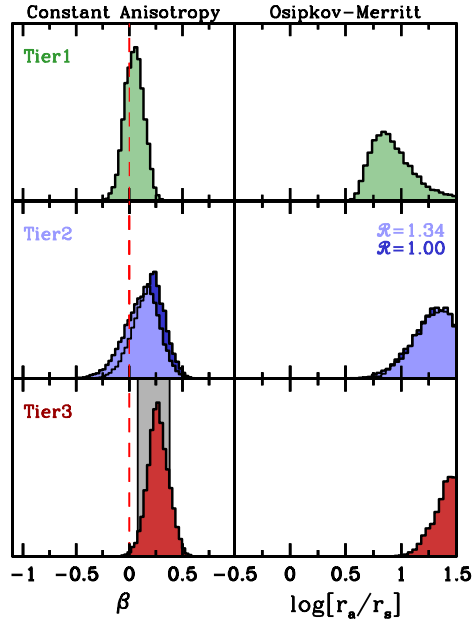 Kinematics Anisotropy Parameters
modified NFW parameters
Validation
Advantages of This Work
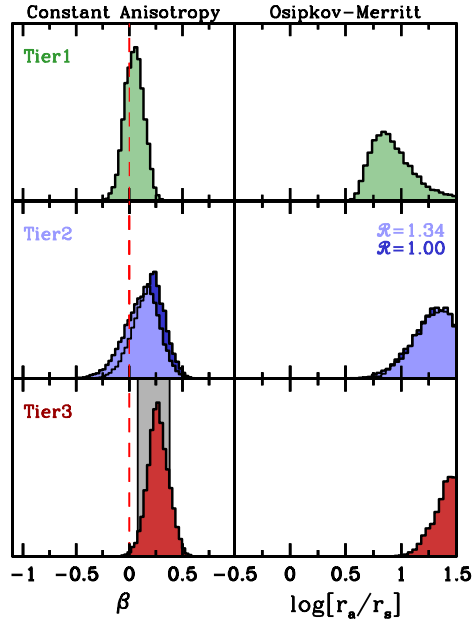 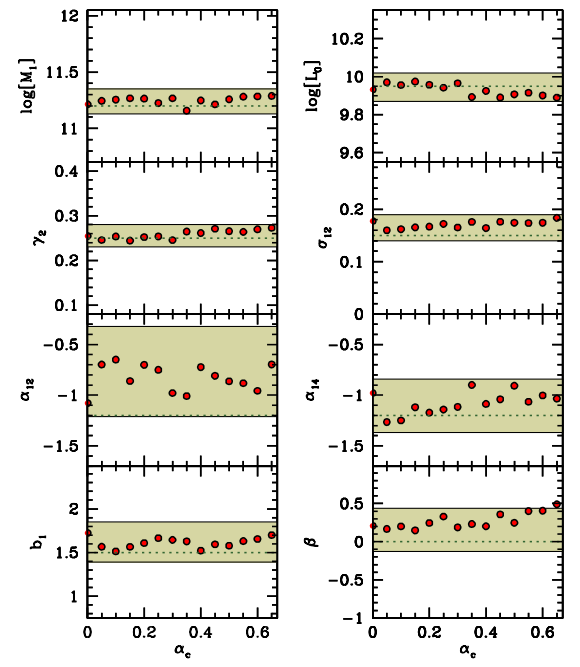 Velocity bias parameters
Kinematics Anisotropy Parameters
Approaches to Find Galaxy-Halo Connection
Summary
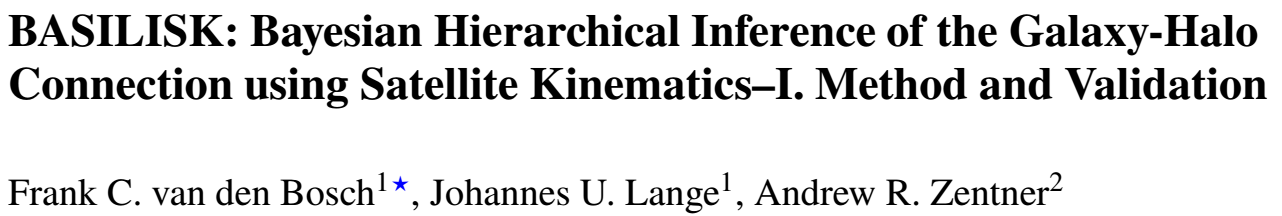 Arxiv: 1908.07547